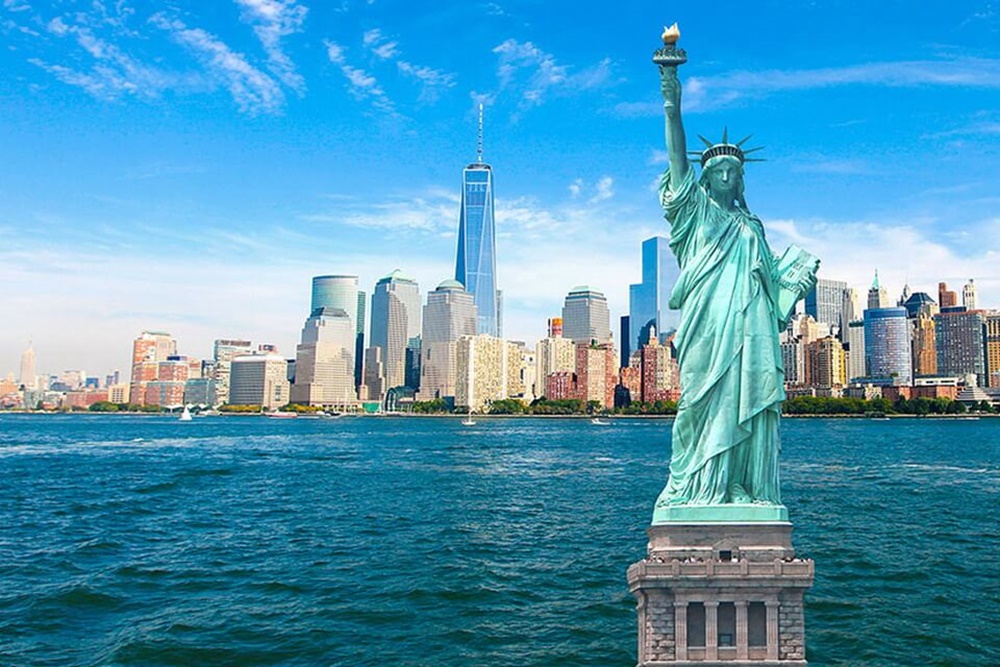 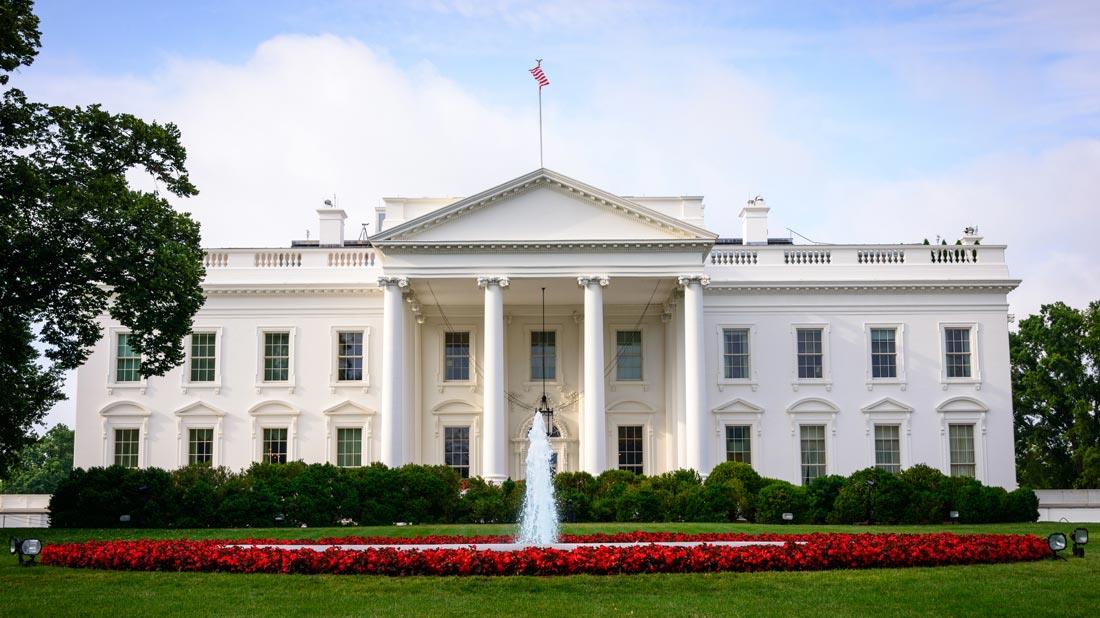 Nước Mĩ
Nhà Trắng
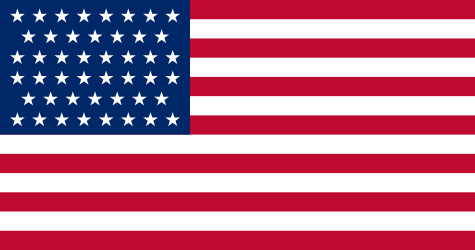 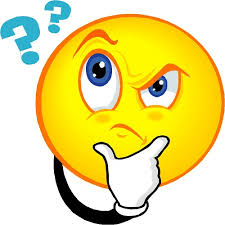 Tượng Nữ thần Tự do
Quốc kì
“ Nước Mĩ không được xây dựng trên
sự sợ hãi. Nước Mĩ được xây dựng trên 
sự dũng cảm, trên trí tưởng tượng và sự
kiên trì bất khuất để làm những việc
phải làm”
	- Harry S. Truman-
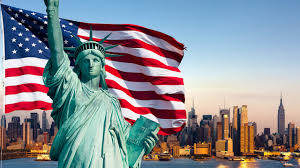 TIẾT 2. BÀI 1. NHỮNG CUỘC CÁCH MẠNG TƯ SẢN ĐẦU TIÊN
II. CHIẾN TRANH GIÀNH ĐỘC LẬP CỦA CÁC THUỘC ĐỊA ANH Ở BẮC MĨ
GV: Hoàng Thị Hương
THCS Long Biên
2020- 2021
HOÀNHH
NỘI DUNG BÀI HỌC
1. Tình hình các thuộc địa. Nguyên nhân bùng nổ chiến tranh
- Nửa đầu thế kỷ XVIII, người Anh lập được 13 thuộc địa ở Bắc Mỹ dọc theo bờ Đại Tây Dương.
- Giữa thế kỷ XVIII, nền công thương nghiệp tư bản chủ nghĩa ở 13 thuộc địa phát triển.
+, Miền Bắc: phát triển các công trường thủ công sản xuất rượu, dệt, luyện kim, đóng tàu,..
+, Miền Nam: Phát triển đồn điền, bóc lột sức lao động của nô lệ da đen.
Ở Bắc Mỹ hình thành thị trường 
nhất và một ngôn ngữ thống nhất - 
tiếng Anh.
Lược đồ 13 thuộc địa Anh ở Bắc Mỹ
1. Tình hình các thuộc địa. Nguyên nhân bùng nổ chiến tranh
Vậy tại sao kinh tế rất phát triển lại bùng nổ chiến tranh? Đâu là nguyên nhân?
2. Diễn biến chiến tranh và sự thành lập Hợp chúng quốc Mỹ
Lập niên biểu diễn biến 
của cuộc chiến tranh?
4-1775, chiến tranh bùng nổ toàn thuộc địa
4/7/1776,
thông qua
Tuyên ngôn
độc lập
9-1774,
Đại hội lục địa lần thứ nhất
5-1775,
Đại hội 
lục địa
lần hai.
17/10/1777
Thắng lớn
ở Xa-ra-tô-ga
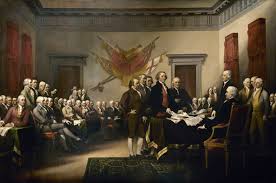 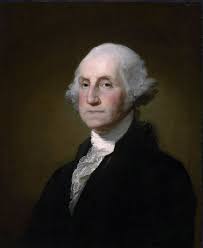 G. Oa- sinh- tơn
1732- 1799
Đại hội 13 thuộc địa Anh thông qua bản Tuyên ngôn 
Độc lập.
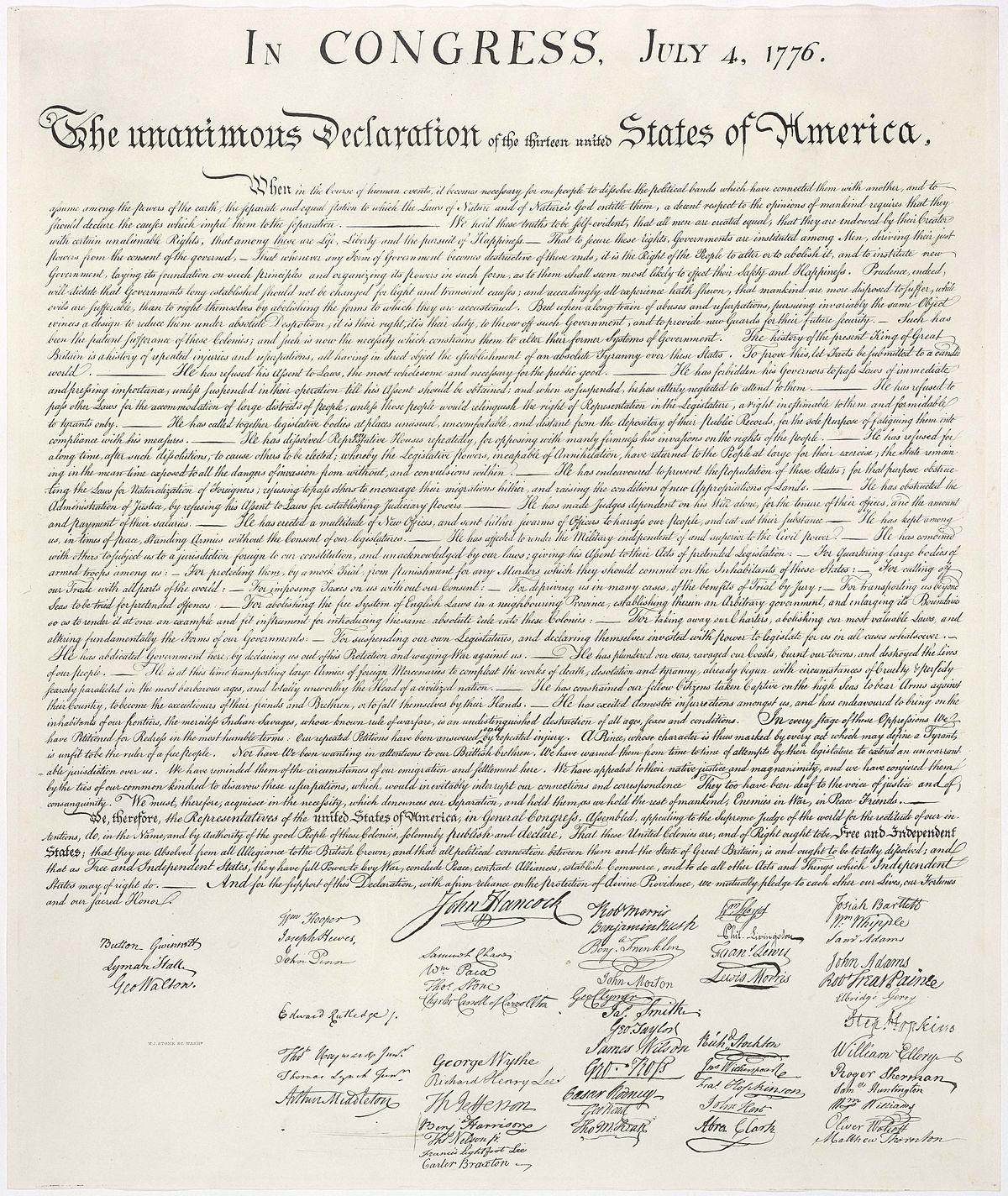 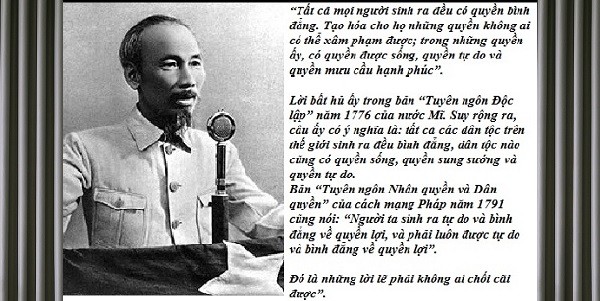 Nhận xét về Bản Tuyên ngôn độc lập
Ưu điểm
Hạn chế
Lần đầu tiên, quyền con người và quyền công dân được công bố.
Chủ quyền của nhân dân được đề cao.
Không xóa bỏ chế độ nô lệ
Quyền của người da màu không được đề cập
3. Kết quả và ý nghĩa của chiến tranh giành độc lập
Kết quả:
- Theo hòa ước Véc-xai (9 - 1783), Anh công nhận nền độc lập của 13 thuộc địa ở Bắc Mĩ. 
- Năm 1787 thông qua Hiến pháp củng cố vị trí nhà nước Mĩ.
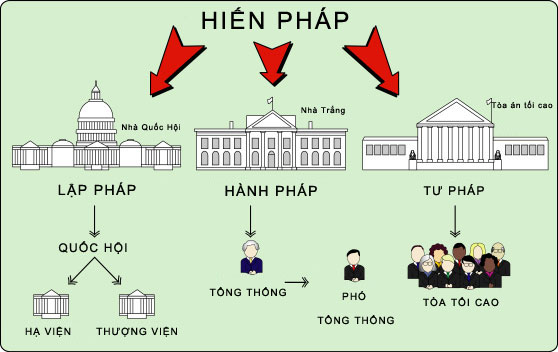 Ý nghĩa:
+ Đối với 13 thuộc địa: Giải phóng Bắc Mĩ khỏi chính quyền Anh, thành lập quốc gia tư sản, mở đường cho CNTB phát triển ở Bắc Mĩ. 
+ Đối với thế giới: Góp phần thúc đẩy cách mạng chống phong kiến ở châu Âu, phong trào đấu tranh giành độc lập ở Mĩ La-tinh. 
Tính chất: Là một cuộc cách mạng tư sản.
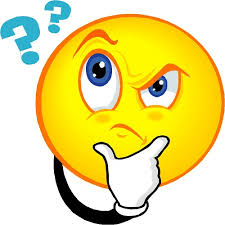 Tại sao lại gọi cuộc đấu tranh giành 
lập của các thuộc địa Anh ở Bắc Mỹ là
cuộc cách mạng tư sản không triệt để?
CỦNG CỐ
Câu 1. Trước khi người Anh di cư đến vùng Bắc Mĩ, đây là vùng đất :
A. Không có người cư trú
B. Người da đỏ cư trú 
C. Người da đen cư trú
D. Người da trắng cư trú
CỦNG CỐ
Câu 2. Thực dân Anh thiết lập 13 thuộc địa ở Bắc Mĩ thuộc khu vực nào?
A. Ven bờ Đại Tây Dương
B. Ven bờ Thái Bình Dương
C. Ven bờ Bắc Băng Dương
D. Ven bờ Ấn Độ Dương
CỦNG CỐ
Câu 3. Đến thời điểm nào thực dân Anh thiết lập được 13 thuộc địa ở Bắc Mĩ?
A. Cuối thế kỷ XVII
B. Đầu thế kỷ XVIII
C. Nửa đầu thế kỷ XVIII
D. Cuối thế kỷ XVIII
CỦNG CỐ
Câu 4. Đặc điểm kinh tế của 13 thuộc địa Anh ở Bắc Mĩ nửa đầu thế kỷ XVIII là:
A. Miền Nam phát triển kinh tế công nghiệp
B. Miền Bắc phát triển kinh tế thương nghiệp
C. Miền Nam phát triển kinh tế đồn điền, miền Bắc phát triển kinh tế công thương nghiệp
D. Cả hai miền Bắc- Nam đều phát triển đồn điền, trang trại
CỦNG CỐ
Câu 5. Tại sao thực dân Anh ra sức kìm hãm sự phát triển kinh tế ở 13 thuộc địa Bắc Mĩ?
A. Nền kinh tế 13 thuộc địa đang thoát dần khỏi sự kiểm soát của nước Anh
B. Nền kinh tế 13 thuộc địa phát triển tự phát
C. Tạo ra sự phát triển cân đối giữa hai miền Nam và Bắc của 13 thuộc địa
D. Nền kinh tế 13 thuộc địa trở thành đối thủ cạnh tranh với chính quốc
Câu 6. Nguyên nhân sâu xa dẫn đến sự bùng nổ cuộc Chiến tranh giành độc lập của 13 thuộc địa là
A. 13 thuộc địa bị cấm phát triển sản xuất
B. 13 thuộc địa bị cấm không được buôn bán với nước ngoài
C. 13 thuộc địa bị cấm không được khai hoang những vùng đất ở miền Tây
D. Mâu thuẫn giữa nhân dân 13 thuộc địa với chính phủ Anh ngày càng sâu sắc
Câu 7. Ý nghĩa quan trọng nhất của cuộc chiến tranh giành độc lập của 13 thuộc địa Anh ở Bắc Mỹ là gì?
A. Giải phóng Bắc Mĩ khỏi sự thống trị của thực dân Anh
B. Đưa đến sự ra đời một nhà nước mới ở Tây bán cầu
C. Có ý nghĩa như một cuộc cách mạng tư sản, mở đường cho chủ nghĩa tư bản Mĩ phát triển
D. Thúc đẩy phong trào chống phong kiến ở Châu Mĩ
VỀ NHÀ NHỚ HOÀN THÀNH BÀI TẬP VÀ ĐỌC TRƯỚC BÀI MỚI 
NHÉ!